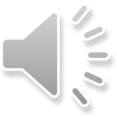 Universal templates
Click here to add a text statement and a short question description.
Click here to add a title
Click here to add a title
Click here to add a title
Click here to add a title
1
2
3
4
Click here to add a text statement and a short question description.
Click here to add a text statement and a short question description.
Click here to add a text statement and a short question description.
Click here to add a text statement and a short question description.
Directory
1
2
3
4
Add text
Add text
Add text
Add text
Click here to add
Brief description
Click here to add
Brief description
Click here to add
Brief description
Click here to add
Brief description
Click here to add a text description, a short question description text, and the text is added here.
Click here to add a text description, a short question description text, and the text is added here.
Title text
Title text
Click here to add a text description, a short question description text, and the text is added here.
Click here to add a text description, a short question description text, and the text is added here.
Click here to add text
Click here to add text
Click here to add a title
Click here to add text
Title text
Click here to add a text description, a short question description text, and the text is added here.
1
2
3
Add a title
Add a title
Add a title
Click here to add a text description, a short question description text, and the text is added here.
Click here to add a text description, a short question description text, and the text is added here.
Click here to add a text description, a short question description text, and the text is added here.
Enter text here
Enter text here
Enter text here
Enter text here
Enter text here
Enter text here
Add title text
Enter text here     Enter text here
Enter text here     Enter text here
Enter text here     Enter text here
Click here to add paragraph text
Click here to add paragraph text
Text1
Text2
Text3
Click here to add paragraph text
Click here to add text
2018
2019
2020
Enter text here
Enter text here
Enter text here
Enter text here
Enter text here
Enter text here
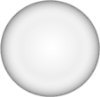 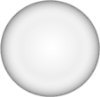 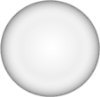 2
3
4
1
Content
Click here to add
Paragraph text
Click here to add
Paragraph text
Click here to add
Paragraph text
Click here to add
Paragraph text
2017
2018
2019
2020
Click here to add a text description, a short question description text, and the text is added here.
Click here to add a text description, a short question description text, and the text is added here.
Add content here
Add content here
Click to add
Title text
Click here to add a text description, a short question description text, and the text is added here.
Add content here
Click here to add text
Click here to add text
Click here to add a text description, a short question description text, and the text is added here. Add a short question description text, specifically added here.
Click here to add a text description, a short question description text, and the text is added here. Add a short question description text, specifically added here.
Text1
Text2
Text3
Text4
Click here to add a title
Click here to add a title
Click here to add text Click here to add text Click here add text Click here to add text Click here to add text
Click here to add text Click here to add text Click here add text Click here to add text Click here to add text
Add a title
Click here to add a title
Click here to add a title
Click here to add text
Click here to add text
Click here to add text
Click here to add text
Click here to add text
Click here to add text
01
Click to add a title
Click here to add a text description, a short question description text, and the text is added here. Add a short question description text, specifically added here.
Add a title
Click to add a title
02
Click here to add a text description, a short question description text, and the text is added here. Add a short question description text, specifically added here.
Click to add a title
01
Click here to add a text description, a short question description text, and the text is added here. Add a short question description text.
Click to add a title
02
Click here to add a text description, a short question description text, and the text is added here. Add a short question description text.
Add a title
04
Click to add a title
03
Click to add a title
Click here to add a text description, a short question description text, and the text is added here.
Click here to add a text description, a short question description text, and the text is added here.
Add text
Add text
Click here to add a text description, a short question description text, and the text is added here. Add a short question description text.
Click here to add a text description, a short question description text, and the text is added here. Add a short question description text.
Add a title
Add a title
Add a title
Add a title
Add text
Add text
Click here to add a text description, a short question description text, and the text is added here. Add a short question description text.
Click here to add a text description, a short question description text, and the text is added here. Add a short question description text.
Click to add a title
Click to add a title
The specific text clickS Add here.
The specific text clickS Add here.
The specific text clickS Add here.
The specific text clickS Add here.
The specific text clickS Add here.
The specific text clickS Add here.
Add a title
2
3
1
4
Click to add a title
Click to add a title
The specific text clickS Add here.
The specific text clickS Add here.
The specific text clickS Add here.
The specific text clickS Add here.
The specific text clickS Add here.
The specific text clickS Add here.
Click here to add a title
Click here to add a title
Click here to add a title
2
3
1
Click to add text ... ...
Click to add text ... ...
Click to add text ... ...
Click here to add a title
Add text
Click here to add a text description, a short question description text, and the text is added here. Add a short question description text.

Click here to add a text description, a short question description text, and the text is added here. Add a short question description text.
Add text
Add text
Add text
Add text
Add text
Add a title
The specific text clickS Add here.
The specific text clickS Add here.
The specific text clickS Add here.
The specific text clickS Add here.
Click here to add a title
Click here to add a title
The specific text clickS Add here.
The specific text clickS Add here.
ClickHereAdd a title
Add a title
Click here to add a text description, a short question description text, and the text is added here. Add a short question description text.
Add a title
Add a title
Click here to add a text description, a short question description text, and the text is added here. Add a short question description text.
Add a title
Add a title
Click here to add a text description, a short question description text, and the text is added here. Add a short question description text.
Add a title
1
Click here to add a text description, a short question description text, and the text is added here.
Add text
2
Click here to add a text description, a short question description text, and the text is added here.
Add text
3
Click here to add a text statement and a short question description.
Add text
4
Add text
Click here to add a text statement.
Add a title
Add a title
Add a title
Click here to add
Brief description
Click here to add
Brief description
Click here to add
Brief description
Click here to add a text description, a short question description text, and the text is added here.
Click here to add a text description, a short question description text, and the text is added here.
Click here to add a text description, a short question description text, and the text is added here.
Click here to add a text statement and a short question description.
03
Click here to add a text statement and a short question description.
02
Click here to add a text statement and a short question description.
04
01
Click here to add a text statement and a short question description.
Click here to add a text statement and a short question description.
Click to add a title
05
Click here to add a text statement and a short question description.
Click here to add a text statement and a short question description.
08
06
07
Click here to add a text statement and a short question description.
Click here to add text
Click here to add text
Click here to add text
Add text
Add text
Click here to add text
Click here to add text
02
01
Click here to add a text description, a short question description text, and the text is added here.
Click here to add a text description, a short question description text, and the text is added here.
Enter text
Enter text
Click here to add a text statement, add a short question description text, specifically the text added here
Click here to add a text statement, add a short question description text, specifically the text added here
B
C
D
A
Click here to add a text statement, add a short question description text, specifically the text added here
Click here to add a text statement, add a short question description text, specifically the text added here
Click here to add a text statement, add a short question description text, specifically the text added here
Click to add a title
Click here to add a text statement, add a short question description text, specifically the text added here
Click to add a title
Click here to add a text statement, add a short question description text, specifically the text added here
Click to add a title
Enter text here
Enter text here
Enter text here
Click here to enter text
Click here to add text Click here to add text 
Click here to add textClick here to add text
Click here to add a text description, a short question description text, and the text is added here.
01
Click here to add a text description, a short question description text, and the text is added here.
02
Click here to add a text description, a short question description text, and the text is added here.
03
Click here to add a text description, a short question description text, and the text is added here.
04
Click here to add a text description, a short question description text, and the text is added here.
05
Thank you
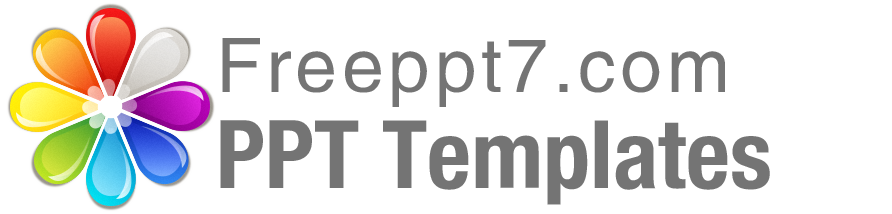 Best PPT templates for free download
https://www.freeppt7.com